Lesson 5
Last lesson we learnt how the mother of Musa put Prophet Musa into a basket…



What happened next?
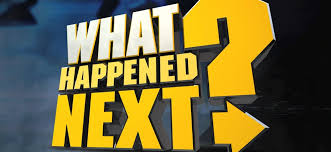 The heart of Moses mother became desolate, and indeed she was about to disclose (his case) had We not fortified her heart so that she might have faith (in Allah’s promise.[28:10]

What does this verse tell u?
How did Allah strengthen her heart?
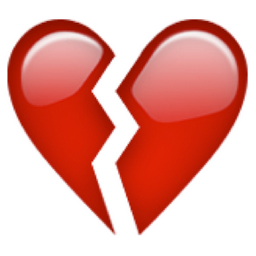 Lady Asiya was at the shore of the river at the exact time Prophet Musa was there.
Prophet Musa’s mum sent his sister to follow the baby in the river to see where it goes.
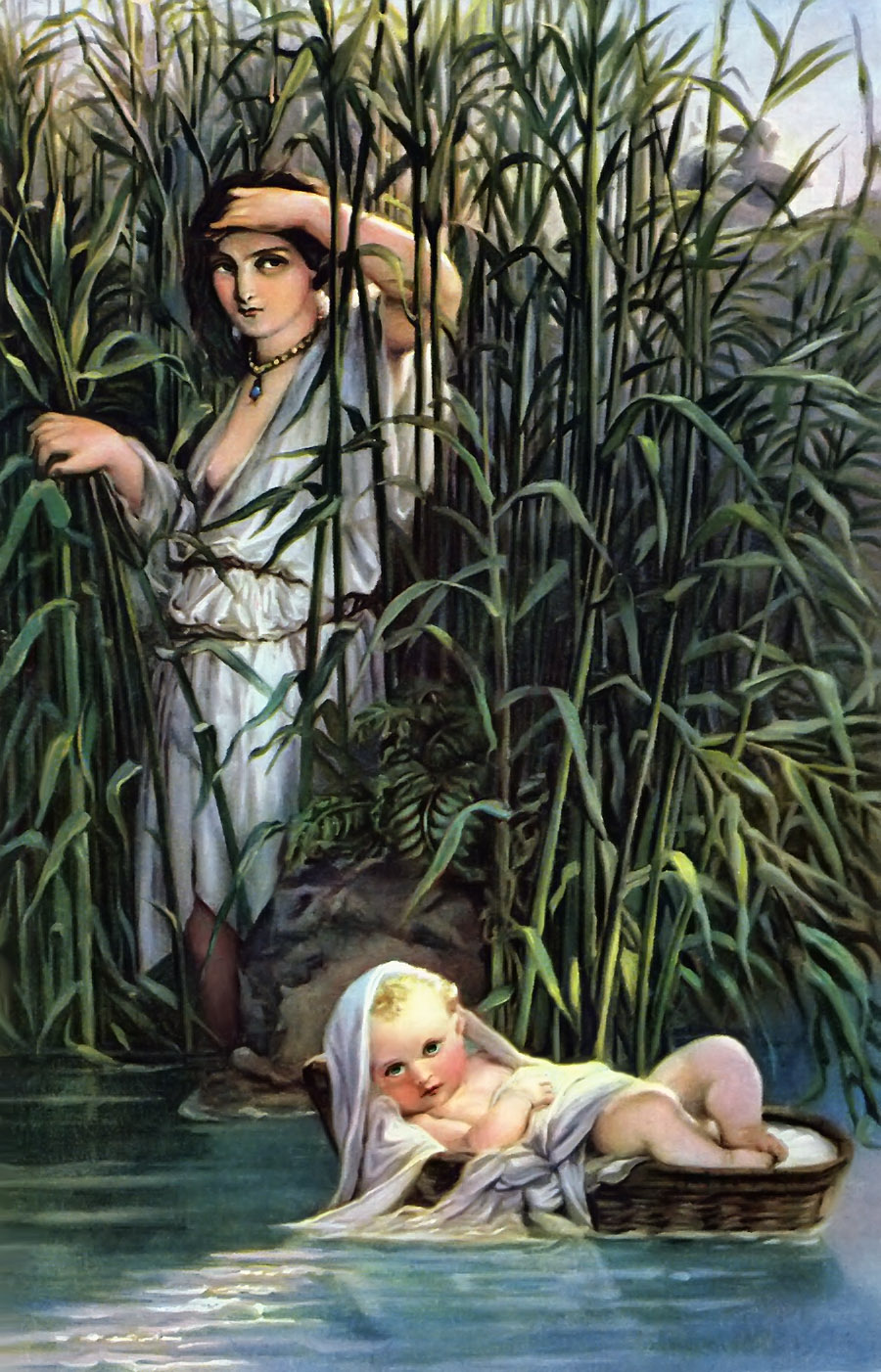 How did Prophet Musa return to his mother?

How was Allah swt promise fulfilled?
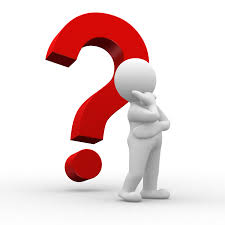 And We ordained that he refused to suck any foster mother before, so she said: Shall I point out to you the people of a house who will take care of him for you and they will be benevolent to him?
[28:12]
What is the story leading up to this verse?
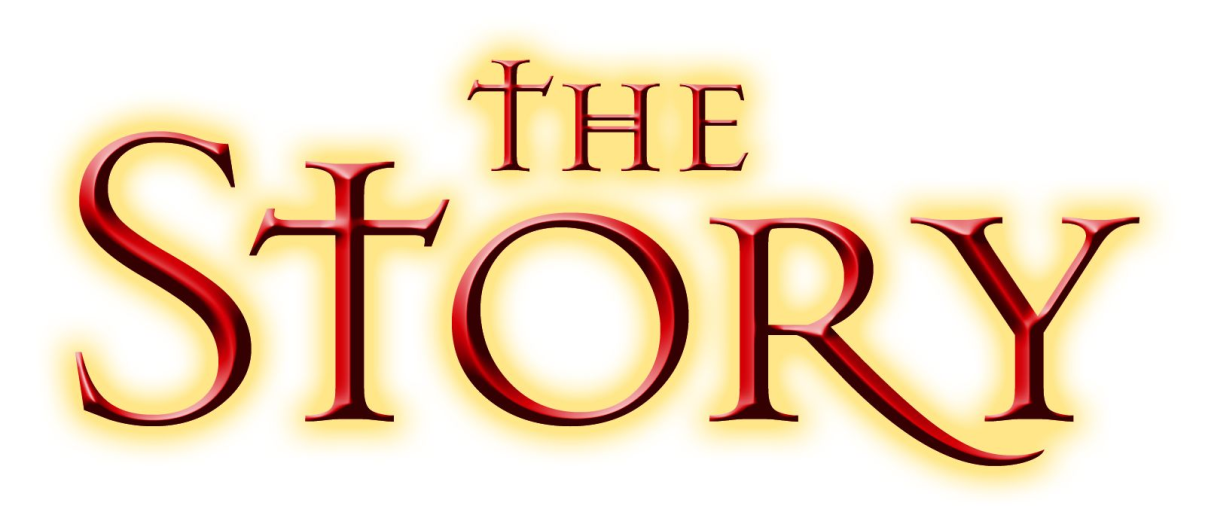 Prophet Musa as refused to suckle from anyone!

Every time he had their milk he would vomit!

Lady Asiyah began to get worried that he might die.


Prophet Musa’s sister than said I know someone whose milk he will drink

Lady Asiya then understood this lady, who can feed the baby must be the mother of Musa.
So We gave him back to his mother that her eye might be refreshed, and that she might not grieve, and that she might know that the promise of Allah is true, but most of them do not know.
[28.13]
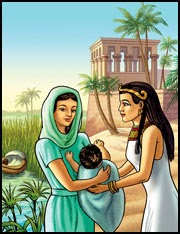 What can we learn from this?
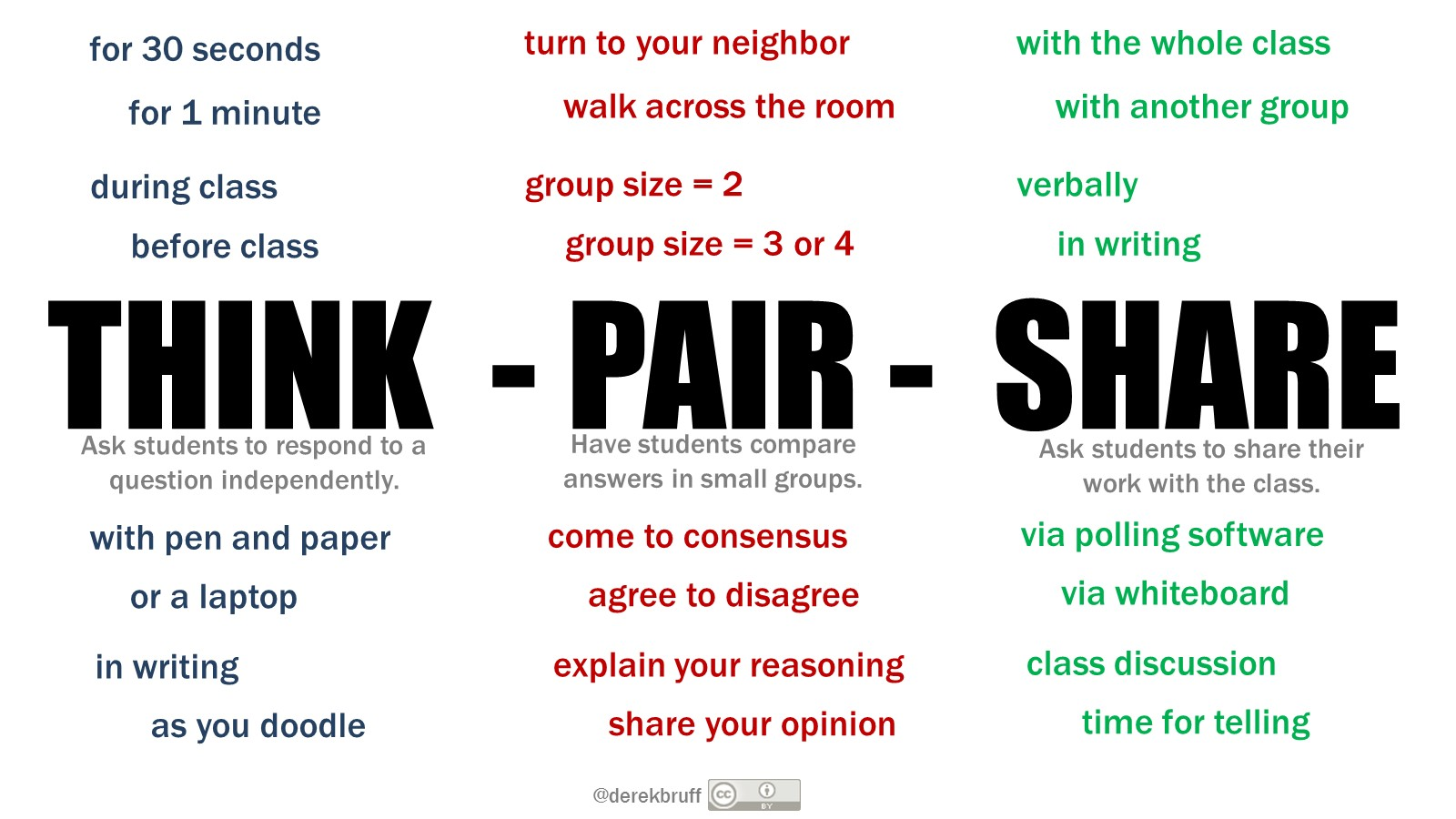 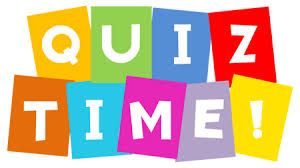 What would have happened if Prophet Musa’s mum did not put him in the river?
How did she show her faith in God?
What does verse [ 65:2-3] teach us?
How many different acts of God can you count in the story of prophet Musa??
Create a cartoon strip with 8 boxes about the life of Prophet Musa. In the caption write one sentences to explain what is going on and how this is the act of god.
Bonus marks for

Adding the Quran verses
Each picture should be clear and self explanatory
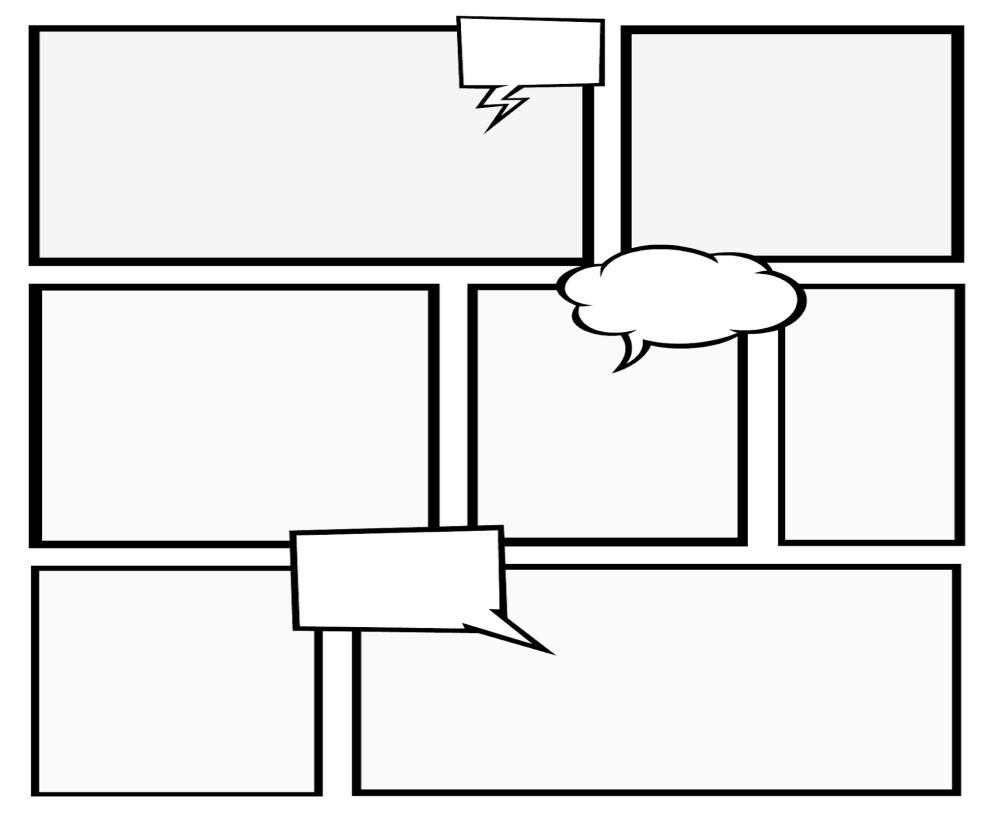